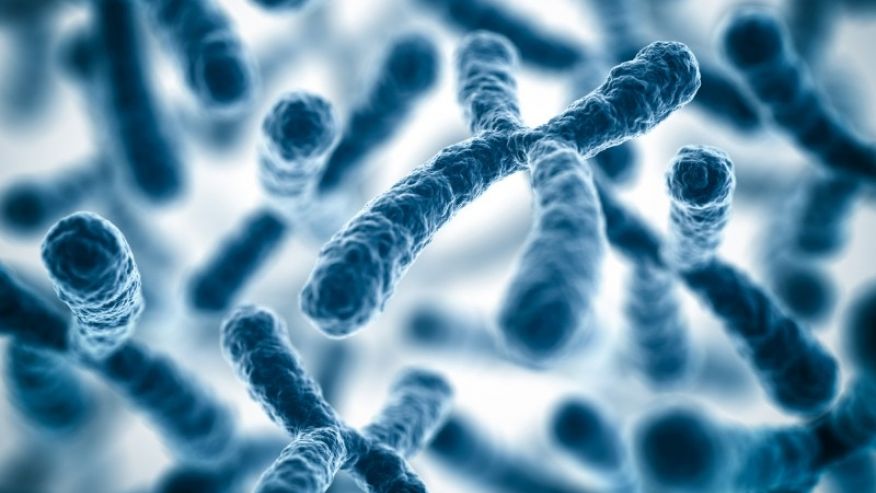 Predicting effects of noncoding variants with deep learning-based sequence model
Jian Zhou and Olga G. TroyanskayaNature Methods, 12, August 2015
Journal Club | June 15, 2017
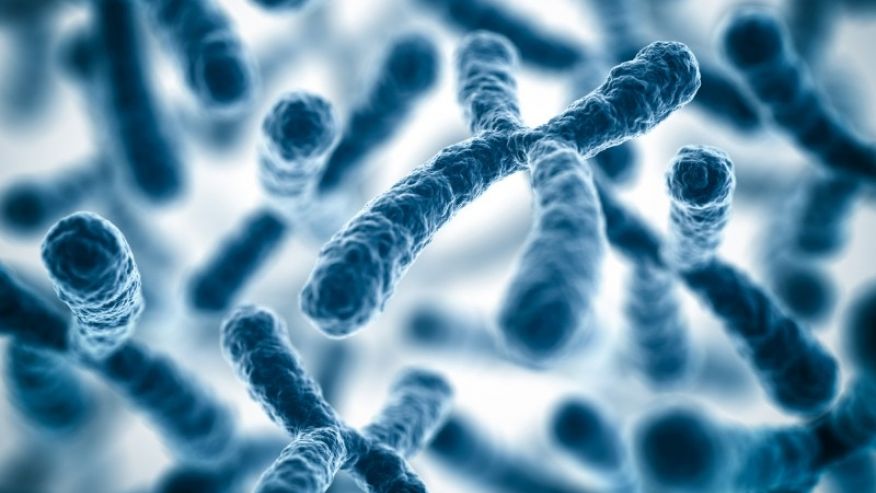 Outline
Motivation
 Framework
 Convolutional Neural Network (CNN)
 Relative log-fold change
 Regularized logistic regression
 Predictive Tasks
 In silico mutagenesis
 Chromatin effect prediction
 SNP Functional prioritization
 Indel prioritization
 Strengths & Weaknesses
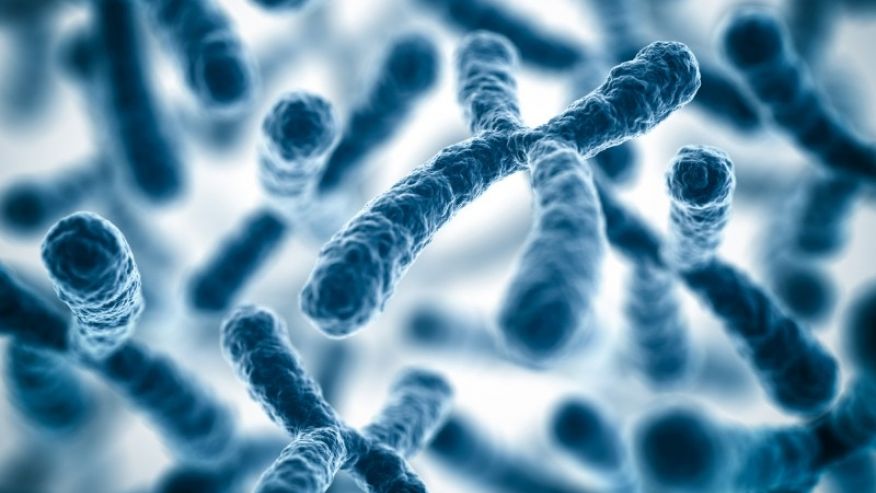 Motivation
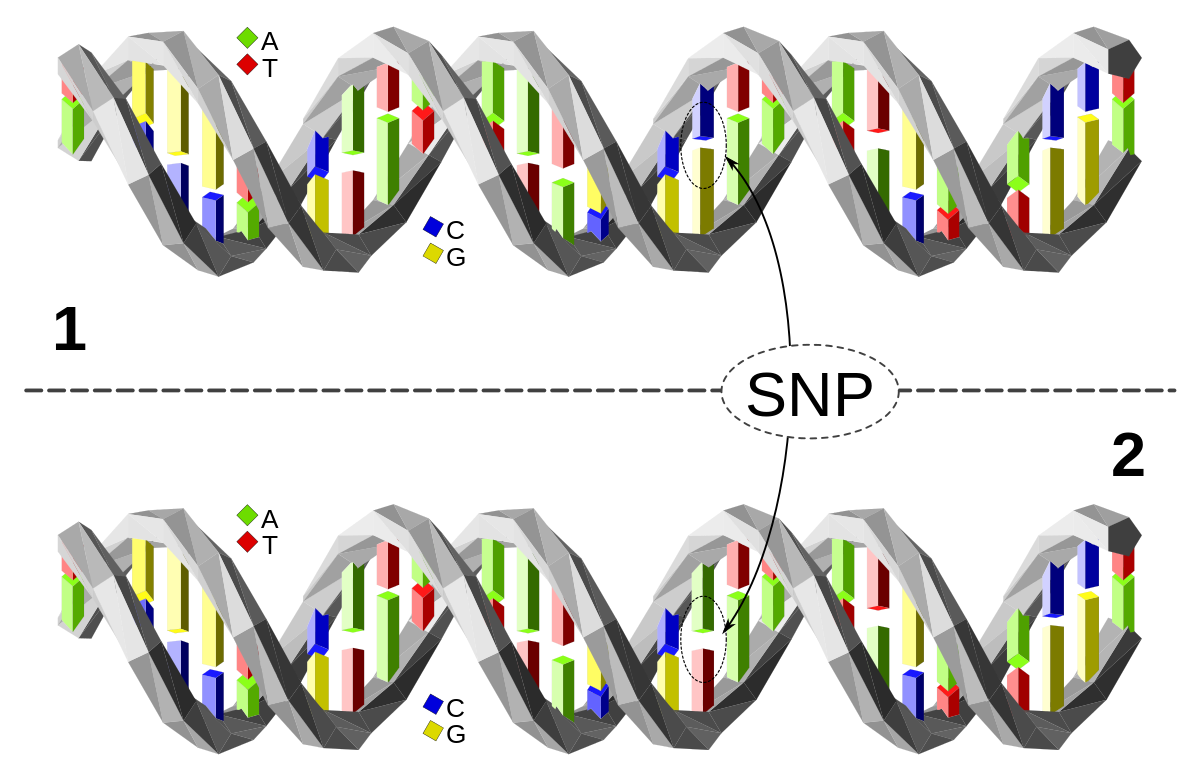 Most disease-related SNPs lie in noncoding regions
 Historically, coding regions have been given more attention
 De novo predictions help prioritize in regions with no or poor annotation
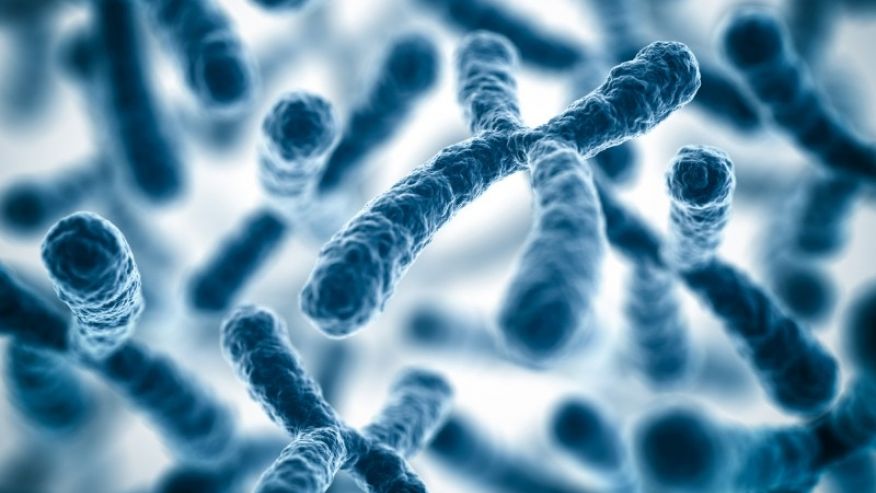 Framework
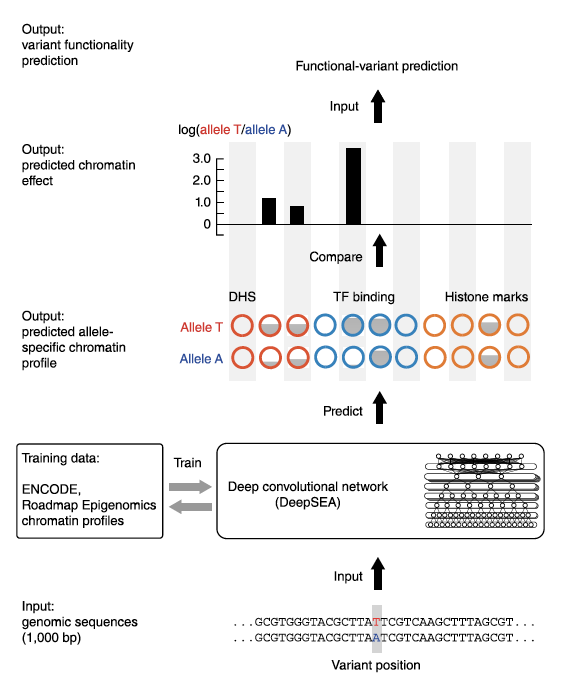 Deep learning-based Sequence Analyzer (DeepSEA)
 DeepSEA Framework
 Convolutional Neural Network (CNN)
 Relative log-fold change
 Regularized logistic regression
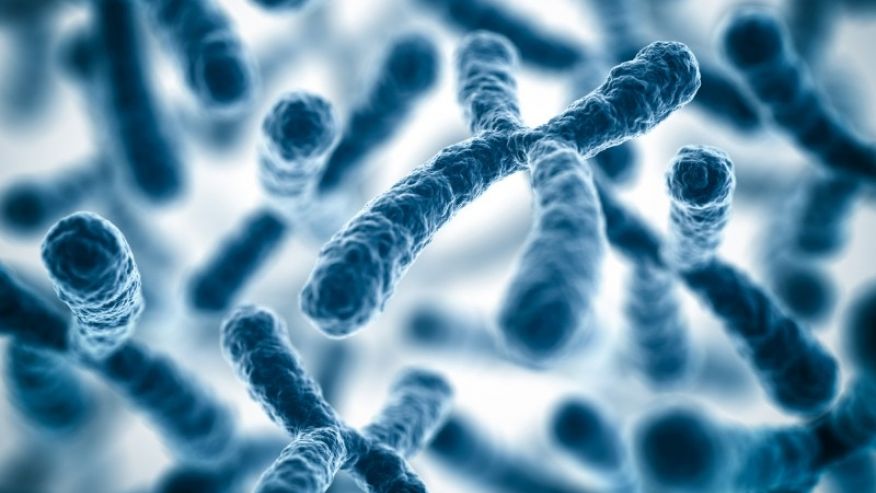 FrameworkConvolutional Neural Network
Works on spatial features where order of features is important
 Inspired by receptive fields of animal visual cortex 
 One of few approaches that revolutionized Deep Learning
 Popular for image classification
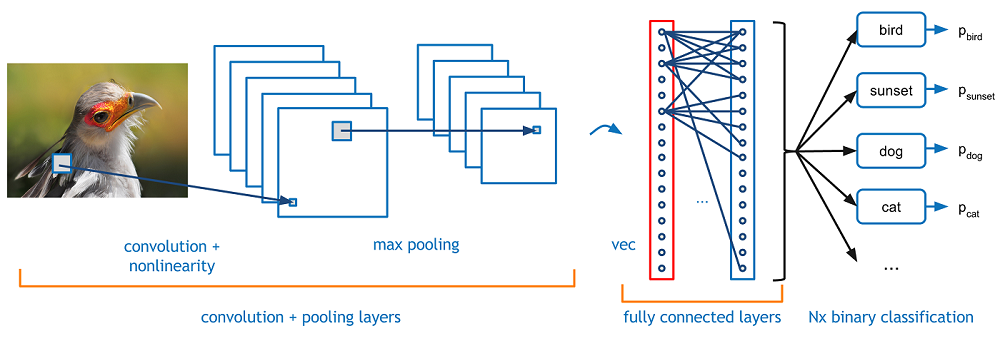 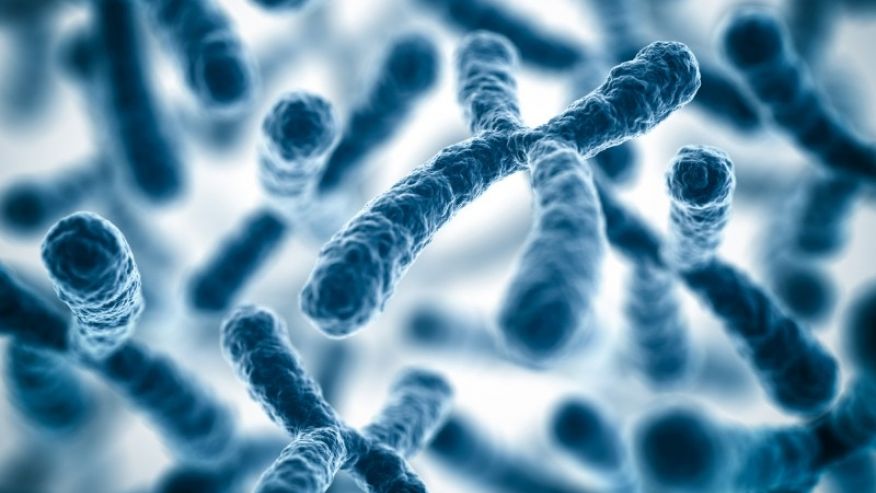 FrameworkConvolutional Neural Network
Learning discriminative features automatically
 Output can be one or many values, depending on network architecture
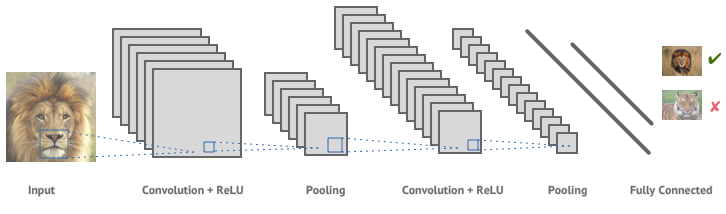 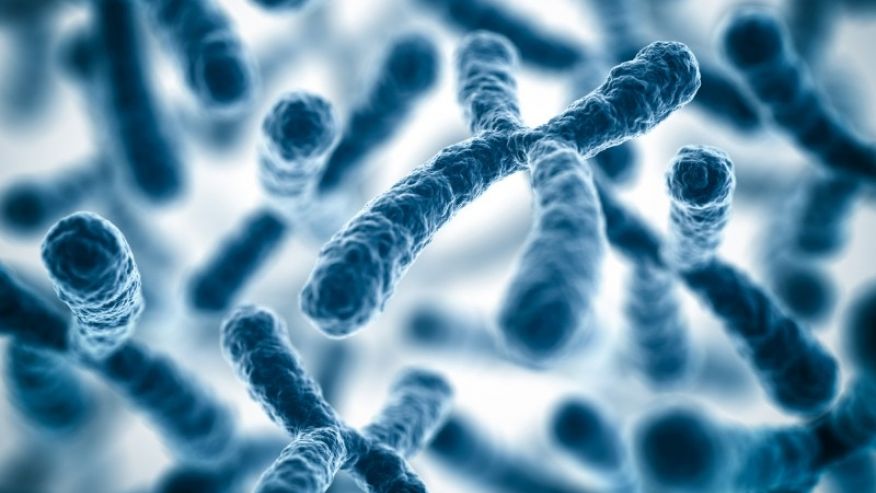 FrameworkConvolutional Neural Network
Convolution Step
 Scanning for each feature
 Pooling Step
 Shrinking feature map (~ zooming in), also called subsampling
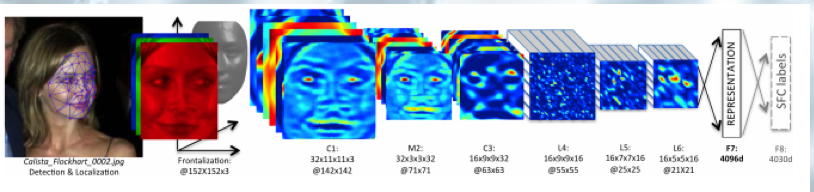 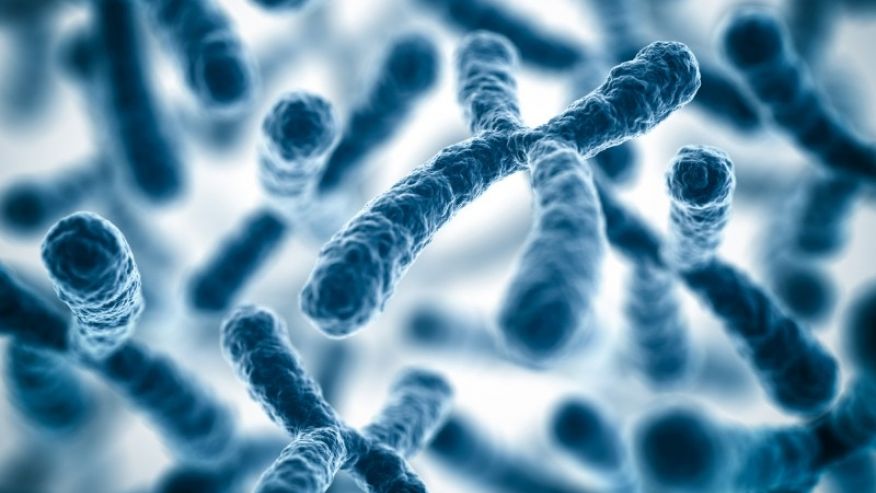 FrameworkConvolutional Neural Network
Final layer is usually a fully connected neural network
 Can be any other classifier, such as SVM as in [Tang, 2013]
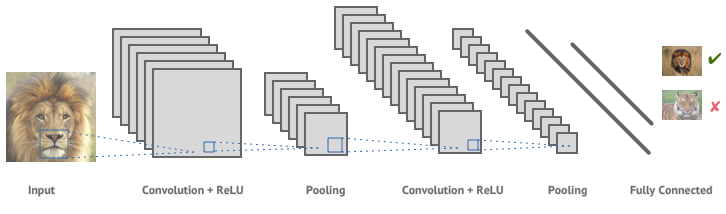 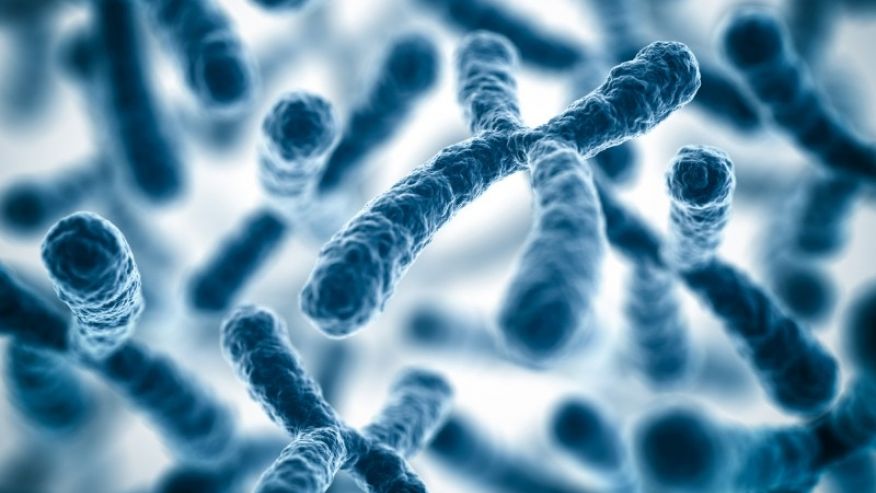 FrameworkConvolutional Neural Network
Number of features, window size for scanning, and other parameters need to be optimized
 But why does it work on sequence data?
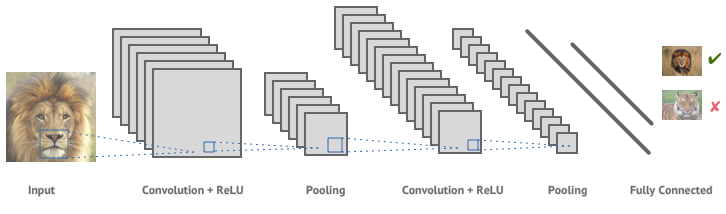 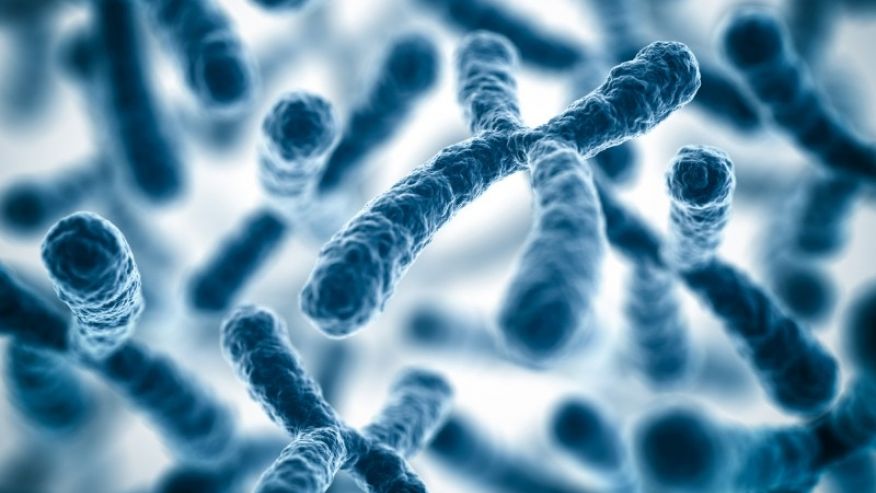 FrameworkConvolutional Neural Network
Works on spatial features where order of features is important
 DNA sequences, video frames, images, etc.
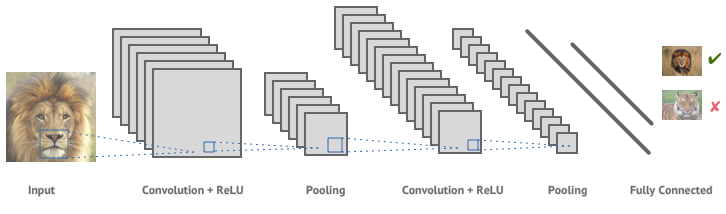 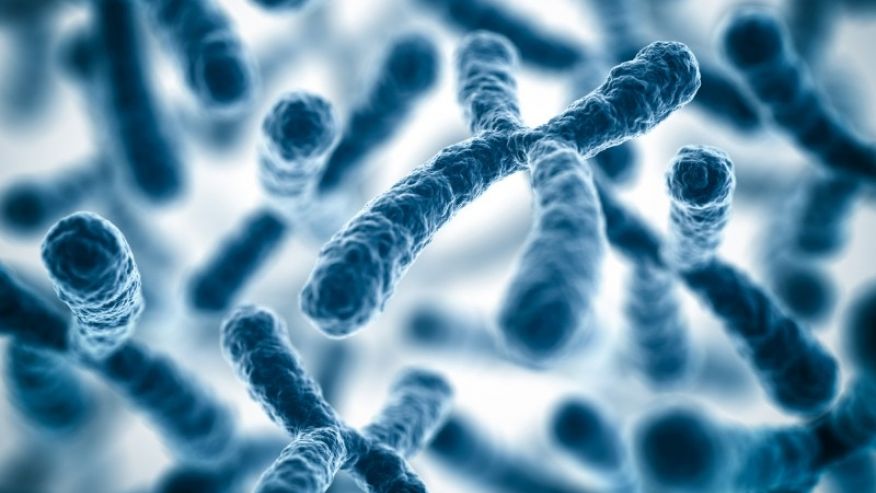 FrameworkConvolutional Neural Network
Works on spatial features where order of features is important
 DNA sequences, video frames, images, etc.
 Input: 1000-bp sequence





 Outputs: Chromatin features
 975 values (670 TF binding, 125 DHS, and 104 histone modification  values)
 Hundreds of features to scan for
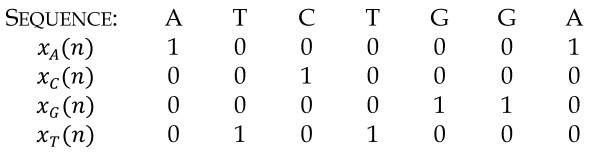 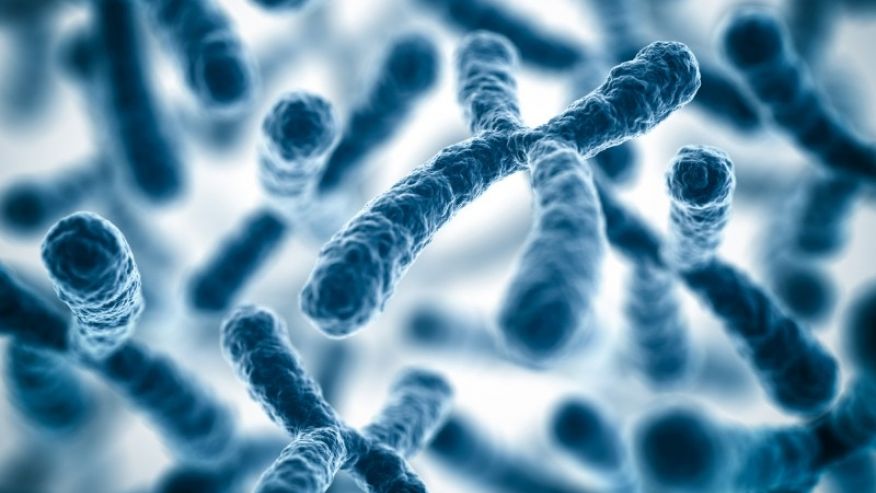 FrameworkConvolutional Neural Network
CNN Toy Example | MNIST Digit Classification via TensorFlow in Python [here]
 Setup on Farnam (~ 5 minutes) [here]
 Accuracy > 99%
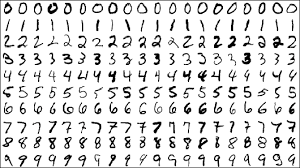 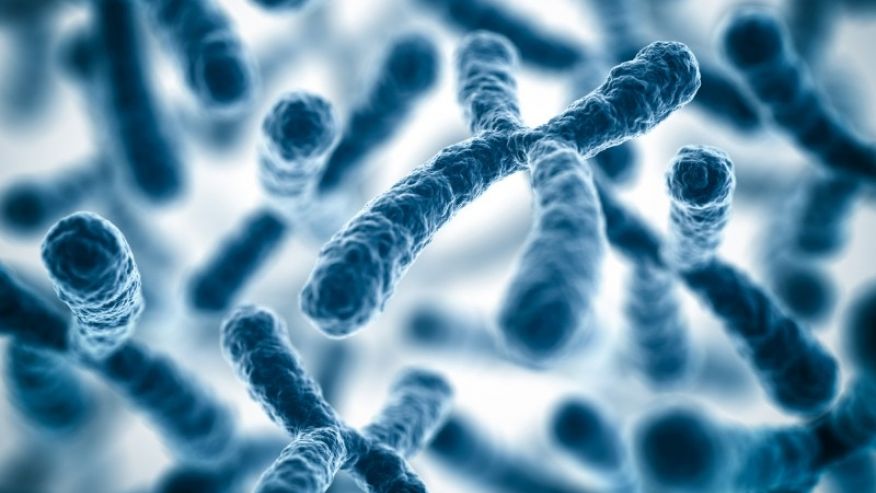 FrameworkPredictive Tasks
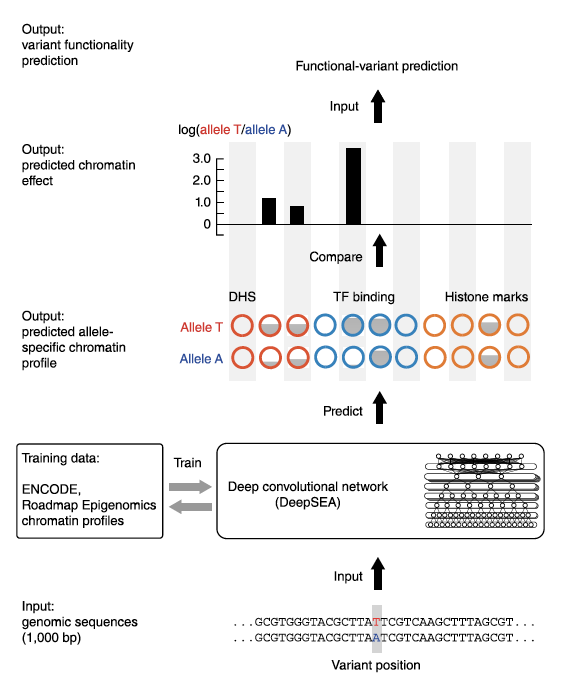 Chromatin Feature Prediction
 Training data
 Genome wide chromatin profiles
 670 TF binding, 125 DHS, and 104 histone mark profiles 
 ENCODE and Roadmap Epigenomics
 521.6 Mbp (17%) of the genome bound 1+ of 160 chosen  TFs
 Testing
 Holdout sequences from the genome
 4,000 samples from chr7 region 30,508,751-35,296,850
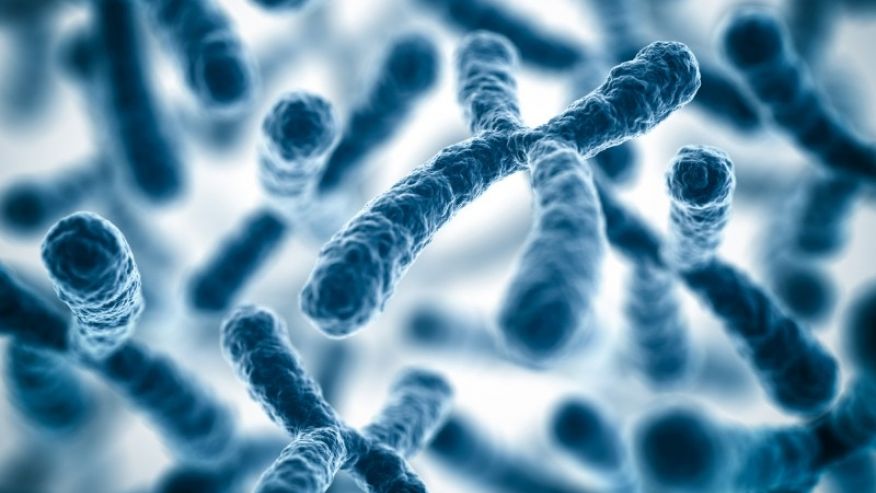 FrameworkPredictive Tasks | Chromatin Feature Prediction
Results
 TF binding sites | Median AUC = 0.985 
 DHS | Median AUC = 0.923
 Histone modifications | Median AUC = 0.865
SVM-based gkm-SVM
 TF binding sites | Median AUC = 0.896
 Two models: 300-bp & 1000-bp-based
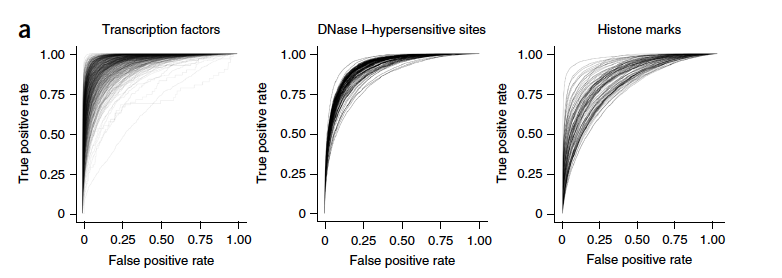 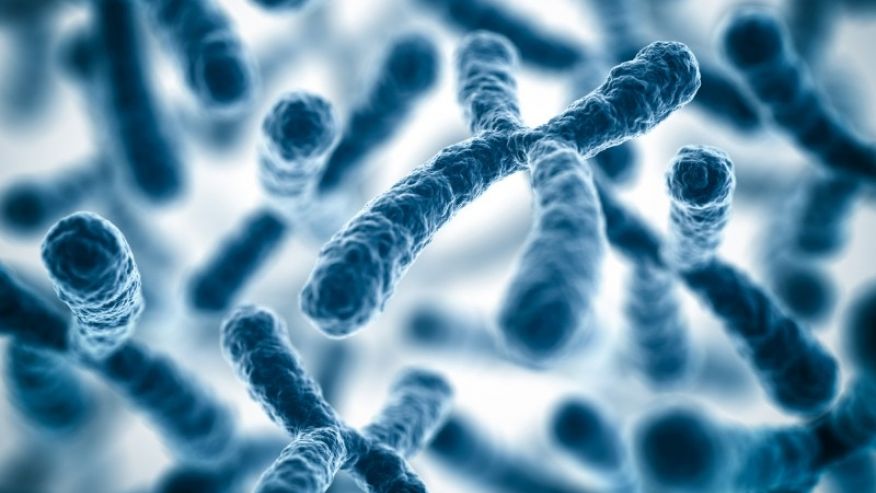 FrameworkPredictive Tasks | In Silico Mutagenesis
Computational generation of all possible SNVs (3x1000 per 1KB input sequence)
 Validation against disease-related SNPs with experimental evidence
 Results
  Accurate prediction of TF binding effects on SNPs with experimentally validated known effects
 Breast cancer risk locus C-to-T SNP rs4784227 in FOXA1
 𝛂-thalassemia T-to-C creates a binding site for GATA1
 Pancreatic agenesis A-to-G mutation has deleterious effect on FOXA2 binding
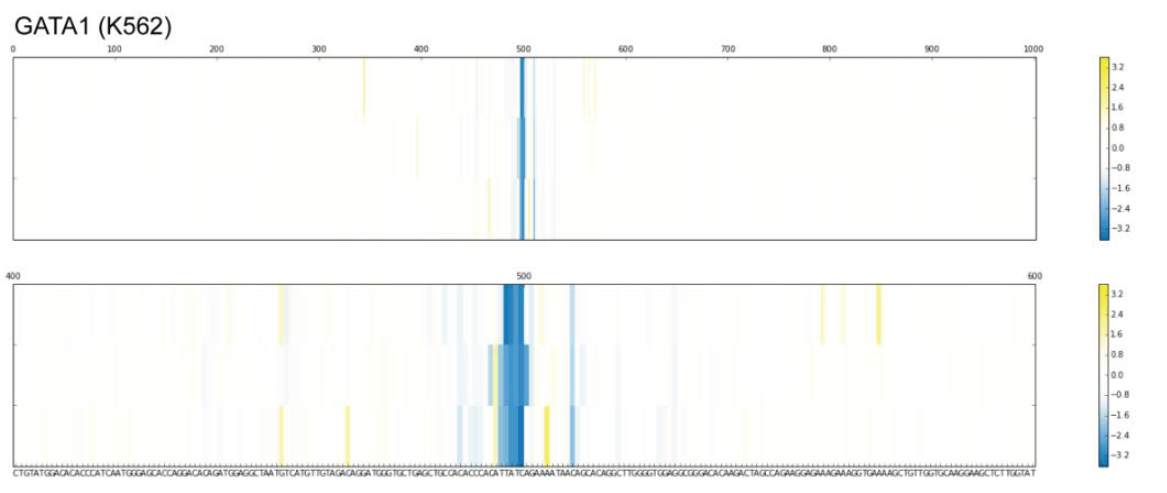 binding site
A > C > G > T order
 Yellow increase in binding
 Blue decrease in binding
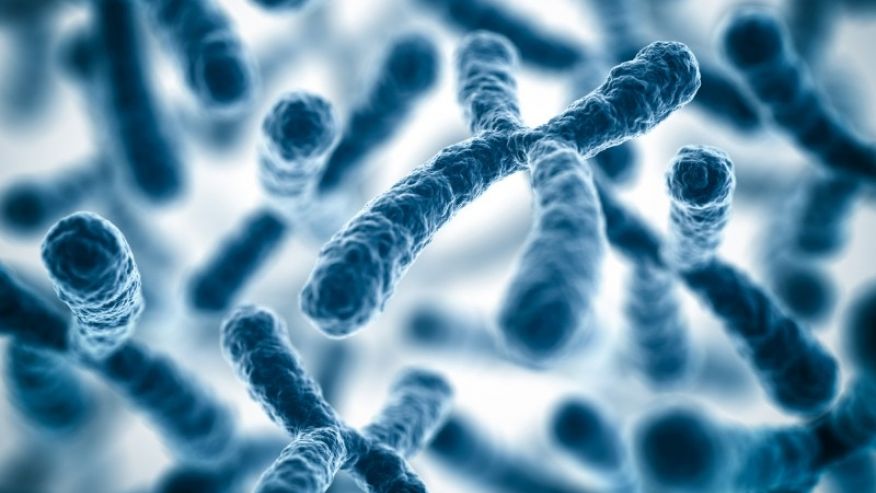 FrameworkPredictive Tasks
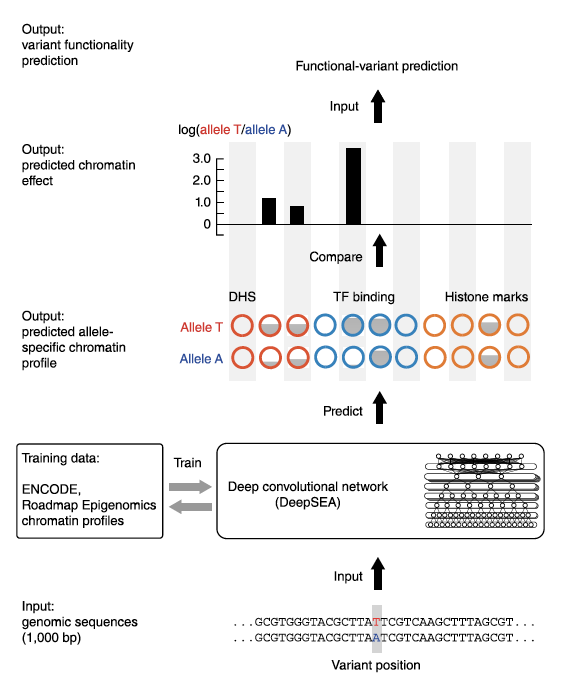 SNP Functional Prioritization
 CNN followed by regularized log-reg
 Sequence & evolutionary features (PhyloP & others)
  Data
 Human Gene Mutation Database (HGMD)
 Noncoding eQTLs from Genome-Wide Repository of Associations between SNPs and Phenotypes
 Noncoding SNPs from HGRI GWAS Catalog
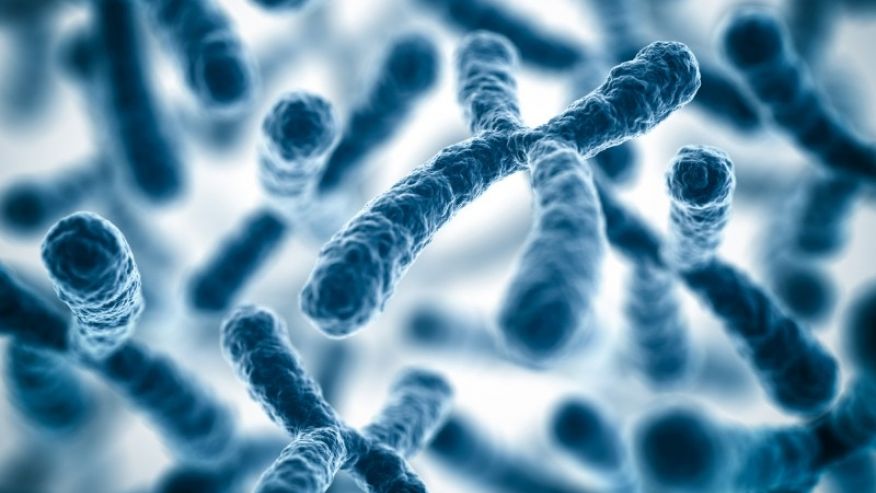 FrameworkPredictive Tasks | SNP Functional Prioritization
Discriminating negative SNPs close to positive (functional) ones  
 AUC (<0.7) lower on this task compared to all 3 previous chromatin effect prediction tasks
 Relatively low FPR
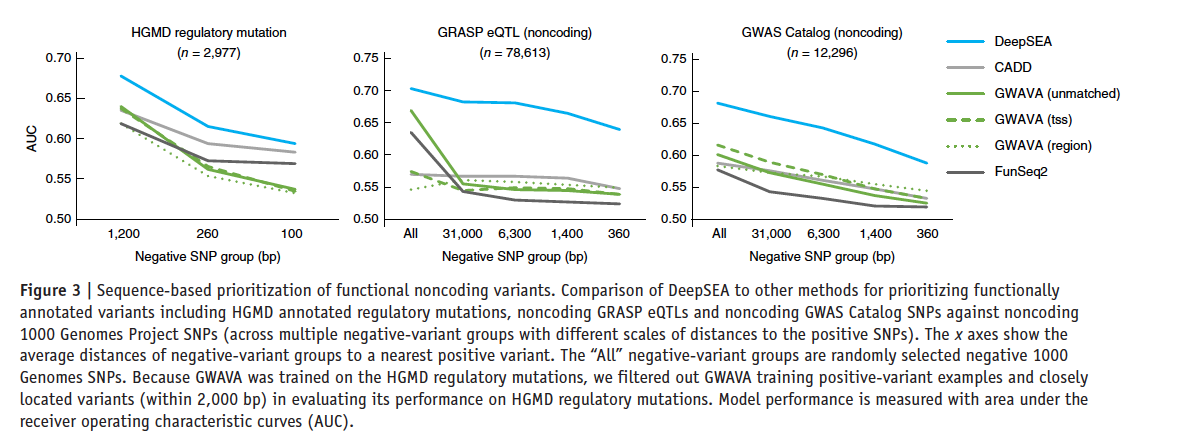 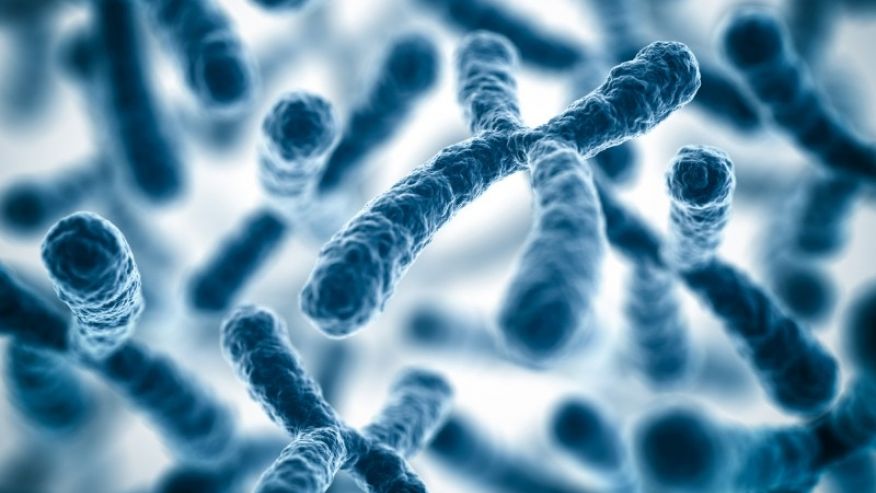 FrameworkPredictive Tasks | Indel Prioritization
Data from HGMD
 0.85 > AUC > 0.75
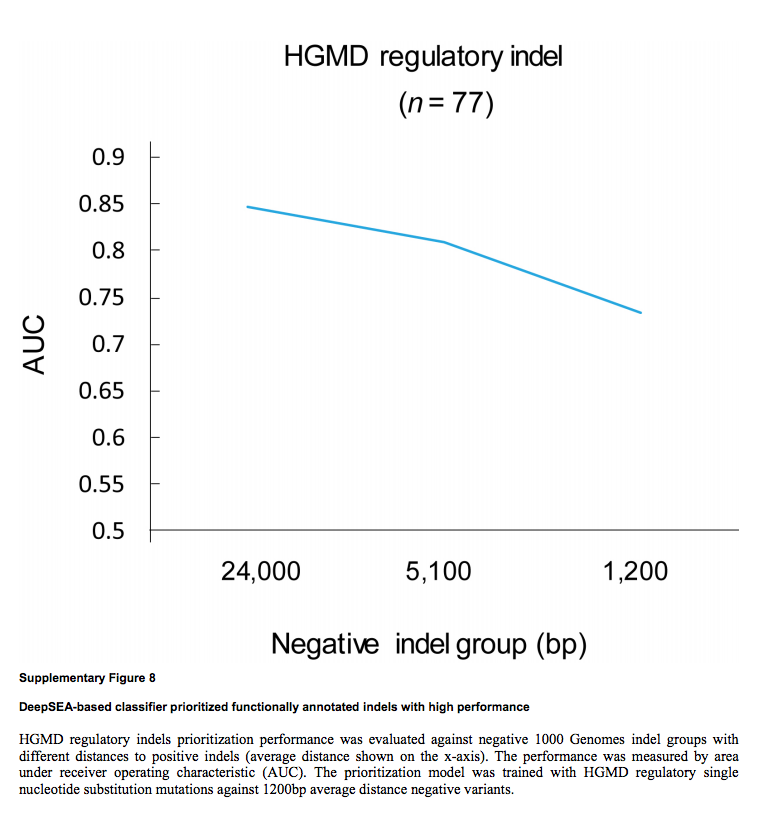 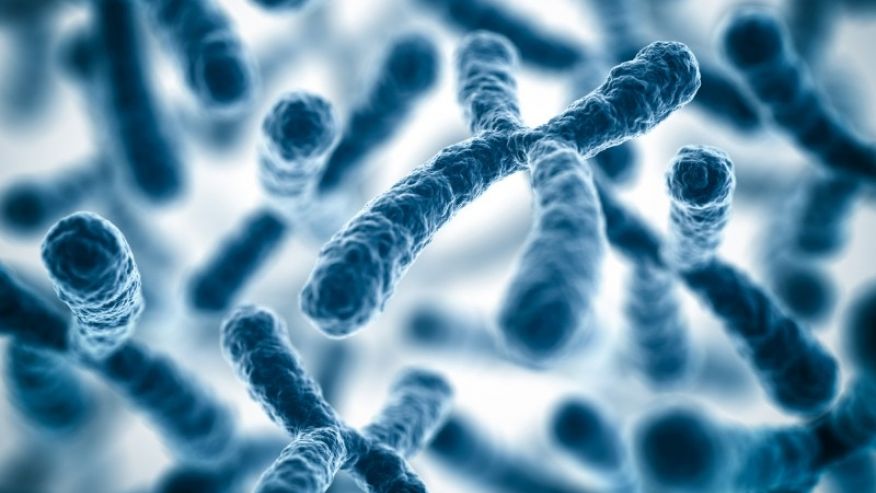 Strengths & Weaknesses
Strengths
 First deployment of deep learning methods in variant prioritization
 De novo predictions for multiple tasks

 Weaknesses
 gkb-SVM optimized on 300-bp input sequences, not 1000-bp ones
 N = 77 sequences only to test for indels
 SNP functional prioritization is de novo, but not de novo
 More focus on functionally negative rather than positive SNPs
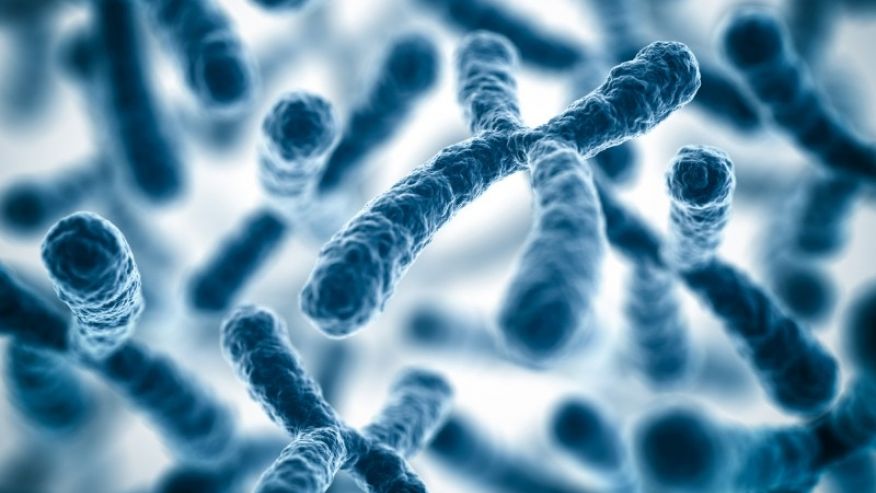 END | THANK YOU